Group Video Project
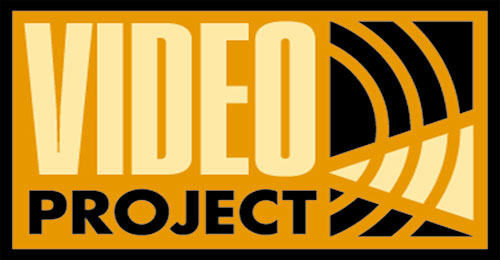 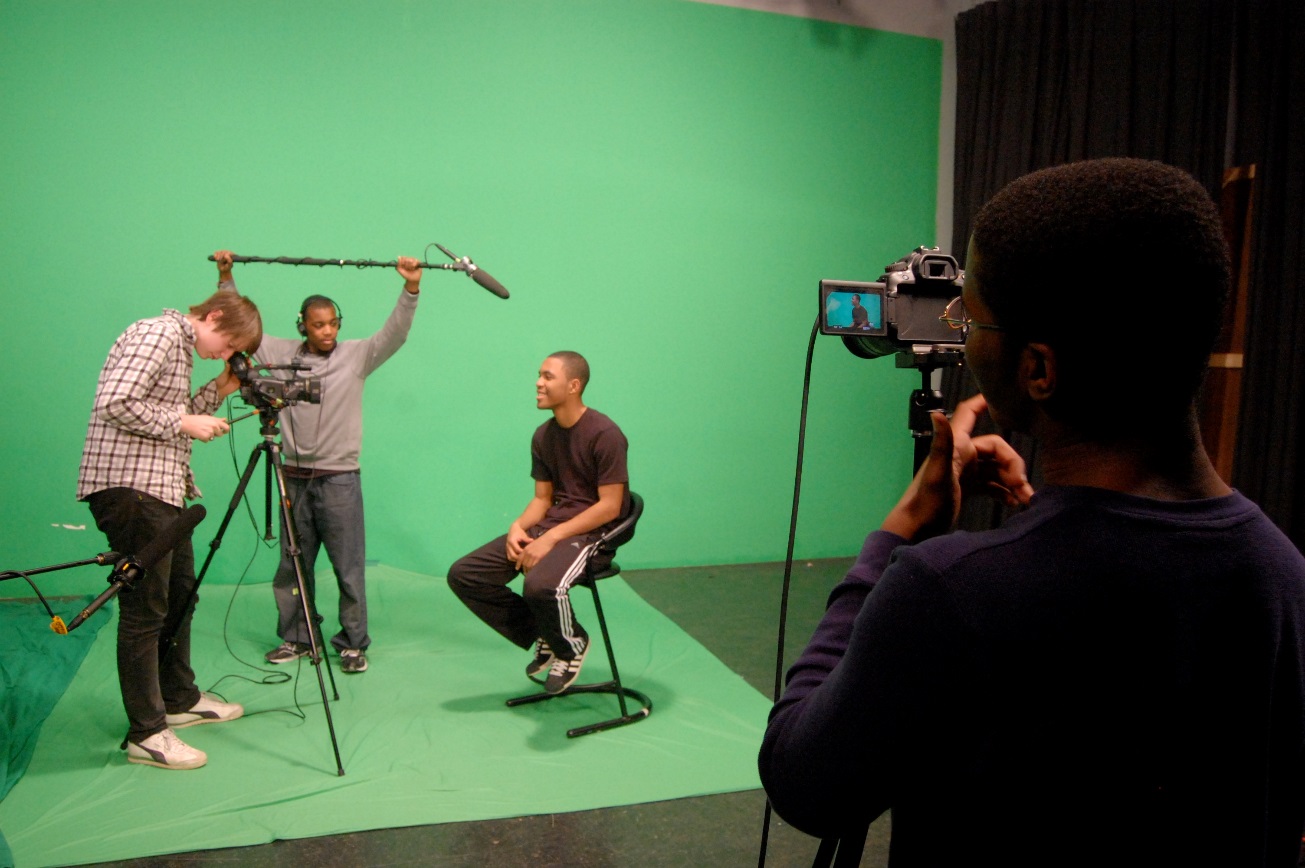 Every student have sat through various videos in a classroom in school. Students have complained about class videos because they felt they were boring. Well, now it is your group’s  turn to be a creative video producer. Each group will be the mastermind behind the new and improved educational and informative video. The video must be related to the subject matter (i.e.,  Civics, Economics, History. All the requirements for this project are in the instructor’s website:http://aarcega.weebly.com/
Select a TopicEach group (4 students) will select a topic from the class textbook. It may even be a topic that was not covered in class as long as the topic is in the textbook. The group can transform the topic into one of the listed video formats. The time frame for the video:- Minimum of five (5) minutes - Maximum of Ten (10) minutesThe time for the video will be strictly enforced so anything under the minimum or over the maximum will result in a lower grade.
Step 1 - Group Video Proposal
Each group will fill out a “Group Video Proposal.” Download the form from the website. It will be submitted to the instructor for an approval. The instructor will review the proposal to insure it is appropriate and related to the subject matter.
Step 2 - Google Slide
Each group will have to create a “Google Slide.” The slides will have to be shared with each group member and the instructor at:dr.aarcega@gmail.comThe Google Slides will be used to present the video. See the example of the video slide in the website.
Step 3 - Create a “YouTube” video.
Each group will create a “YouTube” video. Follow the instructions from the “Create a YouTube video”. The video from YouTube  will be uploaded to the Google slide. Use “Insert” from the menu. Select “Video” option to search and upload the video that the group created. The video can be deleted after the instructor grades the project.
Create a YouTube video
Step 4 – Select a Video FormatThe following video format can be used for the video project. It can be used to highlight, report, understand, recreate, advertise, or make a stand on something related to the subject matter. -Make a Trailer -Tell a Story “Storytelling”-News Broadcast (Report on Current Events)-Comprehensive Video  “How-To-Understand Video” -Take a Stand (Pro or Con) on a Topic-Recreate a Favorite Story -Make a Commercial-Highlight a “Cause and Effect”
Make a Trailer: Design a short movie-style trailer that excites the audience (your classmates) about a must-read topic from the textbook.
Create a “trailer video.”
Tell a Story: Create a video that similar to storytelling. I should describe a topic or subject from the textbook.  Students can use various ideas to create a background to enhance their storytelling.
Tell a Story Video
News Broadcast: Students can create a video of news broadcast similar to the nightly news format with a news anchor. The report can be about important events that are highlighted in the textbook.
Create a Newsroom
“How-To- Learn Video”:  Video that explain how to learn and understand  a complicated term(s) or concept(s) from the textbook. Look at YouTube “Why study government?” for an example.
Create a “How to Learn Video”
Take a Stand: If there is an issue (politics, laws, rules, regulations) the city, state , or federal governments that your group want to change, make a  video. The video can describe the problem and suggestions for the change.
Take a stand video
Recreate a Story: create a short skit using information from the textbook and put it in one of your favorite stories.  Video tape the short skit with the group’s own version of story.
Recreate a Story
Make a Commercial: Create a video commercial that is persuasive. Make the video commercial about a law or policy that needs to be changed.
Create a Commercial
Cause and Effect Video — Find a problem in the textbook and talk about the cause of the problem.  After discussing the problem(s), talk about the effects of the problem.
Cause and Effect Video
Procedures
1. Create a group video proposal (What is the video about?) Needs approval from instructor.
2. Create a Google slide
3. Create the video in YouTube 
4. Upload the YouTube video to the Google slide.
5. Create the “Credits” slide (See example) for the last slide.
Credit Sheet Four (4) StudentsStudent 1. Full Name:Student’s Contribution(s):Student 2. Full Name:Student’s Contribution(s):Student 3. Full Name:Student’s Contribution(s):Student 4. Full Name:Student’s Contribution(s):
What is graded?1. Video Proposal Must be completed.
2. Video (Time frame: 5-10 minutes per group)3. Group Contribution  Each group member must show their contribution to the video. 
4. Group Presentation - Students will do a brief summary before the video.5. “The Process” (Participation) – The Instructor will monitor the students to make sure they are working. Students who are not engaged in the assignment will lose points. Make sure you are working!6. Credits - Each group will include a “Credit” page in the end of the PowerPoint. This will list the student’s contributions to the video project.